Az idő és döntés kapcsolatának vizsgálata, lágyszámítási módszerekkel
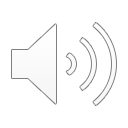 Fuzzy rendszer alkalmazása a döntéshozatal során 

Forgács Anett
Biztonságtudományi Doktori Iskola
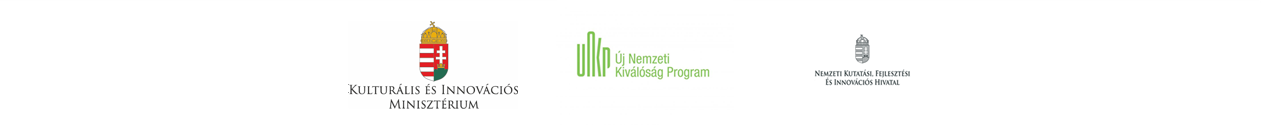 Tartalomjegyzék
Bevezetés
Fuzzy logika áttekintése
Az online vásárlási szokások vizsgálata Fuzzy következtetési rendszerrel
Az idő és döntés kapcsolata: gazdasági-és neurobilógiai kutatások áttekintése
Idő és döntés kapcsolata vezetői döntéshozatalkor (Saját kérdőíves kutatás)
Eredmények
Publikációk
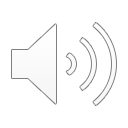 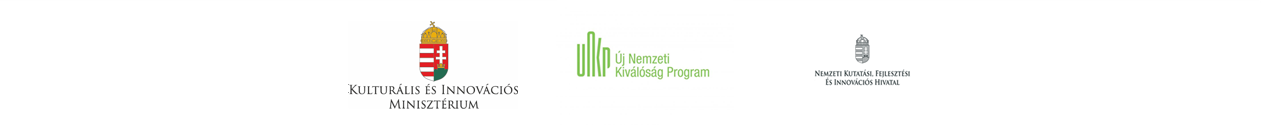 Bevezetés - A téma jelentősége
A döntéshozatal kulcsszerepe az üzleti és mindennapi életben.
Fuzzy logika módszerének használata gazdasági döntéshozatalkor.
Az idő tényezőjének hatása a döntések minőségére és gyorsaságára./ Kahneman, D. (2011). Fast and slow thinking. Allen Lane and Penguin Books, New York. /
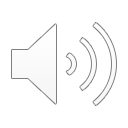 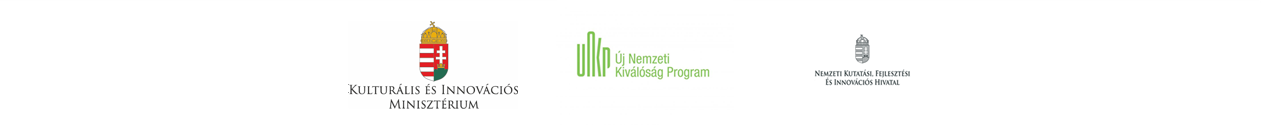 Fuzzy logika áttekintése
A fuzzy logika egy matematikai keretrendszer, amely lehetővé teszi a bizonytalan vagy homályos információk kezelését./Zadeh, L. A. (1965). Fuzzy sets.Information and control, 8(3), 338-353./


Alkalmazási területek: Ipar, orvostudomány, pénzügy, robotika,
gazdaság és döntéshozatal/ Zadeh, L. A. (1973). Outline of a new approach to the analysis of complex systems and decision processes. IEEE Transactions on systems, Man, and Cybernetics, (1), 28-44./
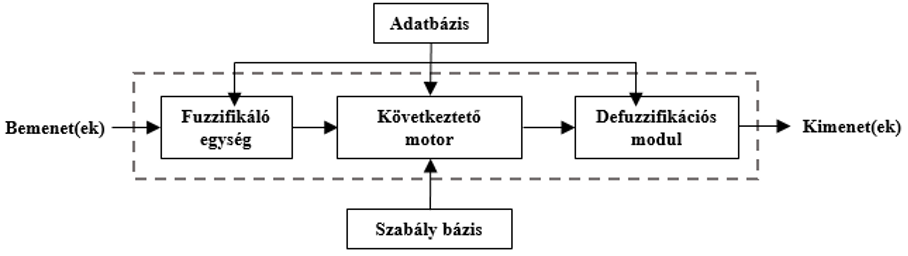 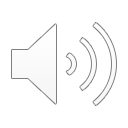 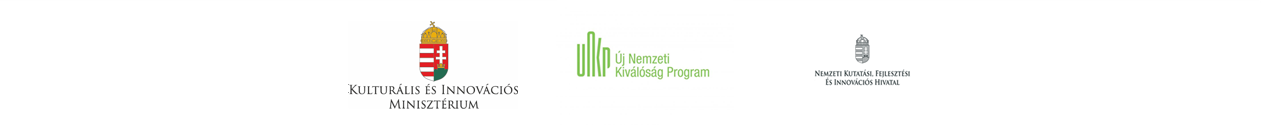 Az online vásárlási szokások vizsgálata Fuzzy következtetési rendszerrel – vásárlás, mint döntés
Cél: Az online vásárlás növekvő népszerűsége és a fogyasztói magatartás alapos megértése.
Saját kérdőíves kutatás, amiben több, mint 700 fő felsőoktatásban hallgató vett rész.
Sugeno típusú, több bemenettel rendelkező fuzzy következtetési rendszert hoztunk létre, amely három demográfiai változó (életkor, foglalkoztatási státusz, lakóhely) alapján előrejelzi az online vásárlási valószínűséget különböző termékkategóriákban.

az 1980 és 1990 között született diákok, különösen a kisvárosokban és a fővárosban élők, hajlamosabbak online rendezni pénzügyi kötelezettségeiket és élelmiszert rendelni,
az Y generáció tagjai a fővárosban kiemelkedő hajlandóságot mutatnak a szórakozás és elektronikai eszközök online vásárlása iránt
a lakberendezési termékek vásárlása a városi környezetben élő Y és nagyvárosi X generációs résztvevők körében a legvalószínűbb
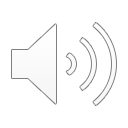 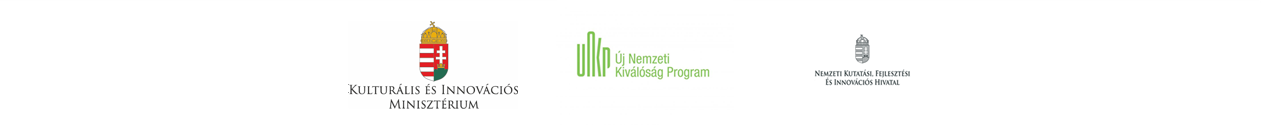 Az idő és döntés kapcsolata
Gazdasági kutatások
Idő szerepe a döntéshozatalban
Időnyomás: Gyors döntések szükségessége.
Időalapú preferenciák: Preferenciák változása az idő múlásával.
Idő, mint költség: Az impulzív egyének magasabb költséggel élik meg az időt. Impulzív alanyok túlbecsülik az időintervallumokat, és erősebben diszkontálják a késleltetett jutalmak értékét /O'donoghue, T., & Rabin, M. (1999). Doing it now or later. American economic review, 89(1), 103/.
Beruházási döntések: A szervezet mérete befolyásolja a döntési időt /Baker, Gibbons & Murphy, 2002/.
Neurobiológiai kutatások
Idő szerepe a döntéshozatalban
Az ingerre való reagáláshoz szükséges idő elemzése.
Kisagy sérülései: Megnövekedett időbeli változékonyságot okoznak /Ivry, R. B., & Keele, S. W. (1989). Timing functions of the cerebellum. Journal of cognitive neuroscience, 1(2), 136-152./.
Sürgősség mértéke: Befolyásolja azt a kritériumszintet, amelyen a döntési jel kiváltja a választ./Bogacz, R., Wagenmakers, E. J., Forstmann, B. U., & Nieuwenhuis, S. (2010). The neural basis of the speed–accuracy tradeoff. Trends in neurosciences, 33(1), 10-16./.
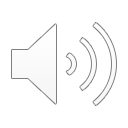 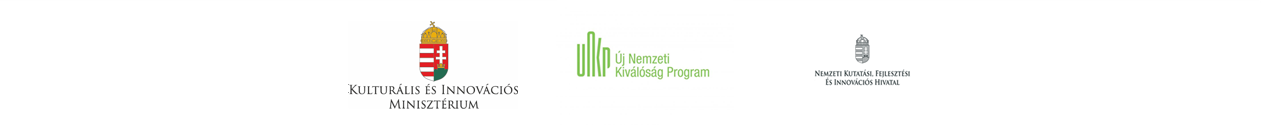 Idő és döntés kapcsolata vezetői döntéshozatalkor (Saját kérdőíves kutatás)
Célcsoport: magyarországi KKV./2004. évi XXXIV. KKV tv./
Elérés: VOSZ, MKIK, Saját ügyféladatbázis 650+, OHE.
11 kérdésből álló, a stratégiai és vállalatvezetési döntésekkel kapcsolatos kérdéssor, jól definiált bemeneti és kimeneti paraméterekkel.
Elemzés:
Az időnyomás hatása a döntések pontosságára és minőségére.
A fuzzy logika hatékonysága a döntéshozatali folyamat modellezésében.
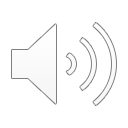 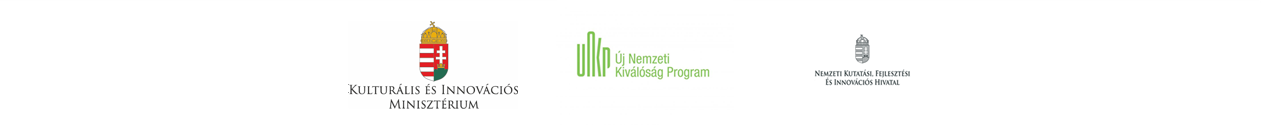 Eredmények
Következtetések
A rendelkezésre álló idő befolyásolja a döntéshozatalt, amit neurobiológiai és közgazdasági kutatások is alátámasztanak.
Az időértelmezések tudatosítása elősegíti a szervezet jövő tudatos működését.
A fuzzy logika hatékony eszköz lehet a döntési folyamatok modellezésére és javítására.
Döntéstámogató rendszerek fejlesztésére lehet alkalmas.
Jövőbeli kutatási irányok
Nagyobb és változatosabb minta bevonása.
A fuzzy logika kombinálása más mesterséges intelligencia módszerekkel
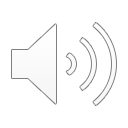 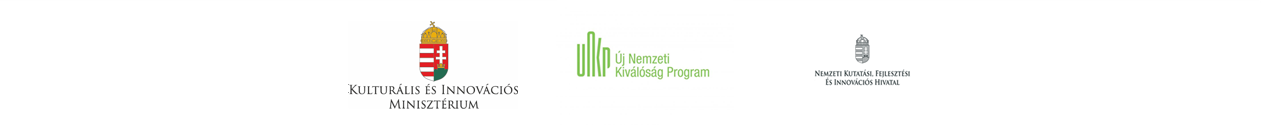 Publikációk
Idegen nyelvű folyóirat cikkek:
Forgács, A., Lukács, J., Csiszárik-Kocsir, Á., & Horváth, R. (2024). Towards the Investigation of Online Shopping Behaviours Using a Fuzzy Inference System. Decision Making: Applications in Management and Engineering, 7(2), 337-354.
Forgács, A., Lukács, J., & Horváth, R. (2021). The investigation of the applicability of fuzzy rule-based systems to predict economic decision-making. Acta Polytechnica Hungarica, 18(11), 97-115.
Magyar nyelvű folyóirat cikk:
Forgács, A., Lukács, J., & Horváth, R. (2024): Fuzzy rendszerek alkalmazhatóságának vizsgálata a gazdasági döntéshozatal előrejelzésében /benyújtva: Szigma Matematikai-Közgazdaságtani Folyóirat/
Konferencia cikkek:
Forgács, A., Horváth, R., & Lukács, J. (2023). Examining online purchasing patterns through the utilization of a fuzzy inference system. Engineering Symposium at Bánki (ESB2023)
Forgács, A., Horváth, R., & Lukács, J. (2022). The relationship between time and decision. Engineering Symposium at Bánki (ESB2022)
Forgács, A., Horváth, R., & Lukács, J. (2021). Safety and risk analysis from the behavioral economics paradigm, use of the possibilities of soft computing methods. Engineering Symposium at Bánki (ESB2021)
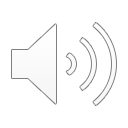 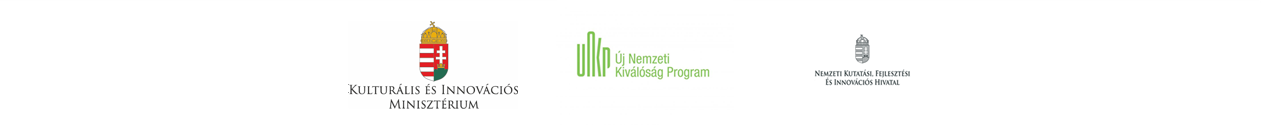 Köszönöm szépen a figyelmüket!
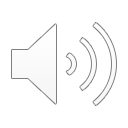 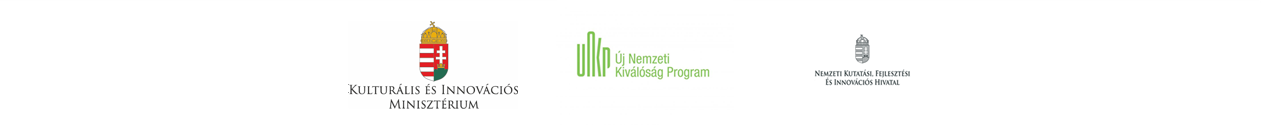